Vyhodnocení dotazníkového šetření středních škol a školských zařízení Libereckého kraje v oblasti počítačových sítí
Vánoční porada ředitelů škol a školských zařízení
15. prosince 2022
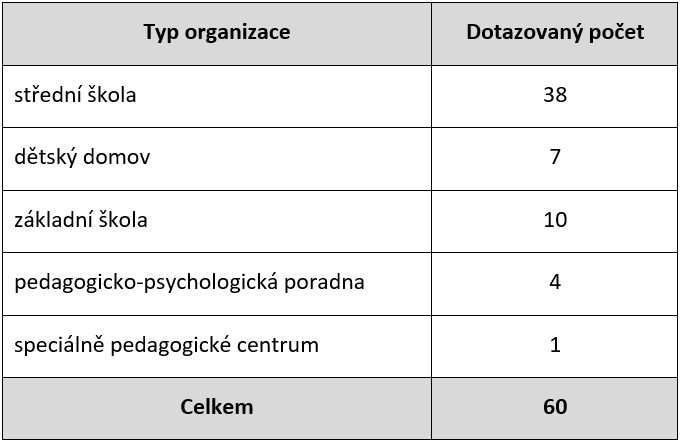 Vyhodnocení
lidské zdroje
procesy
nástroje a technika
1) Lidské zdroje
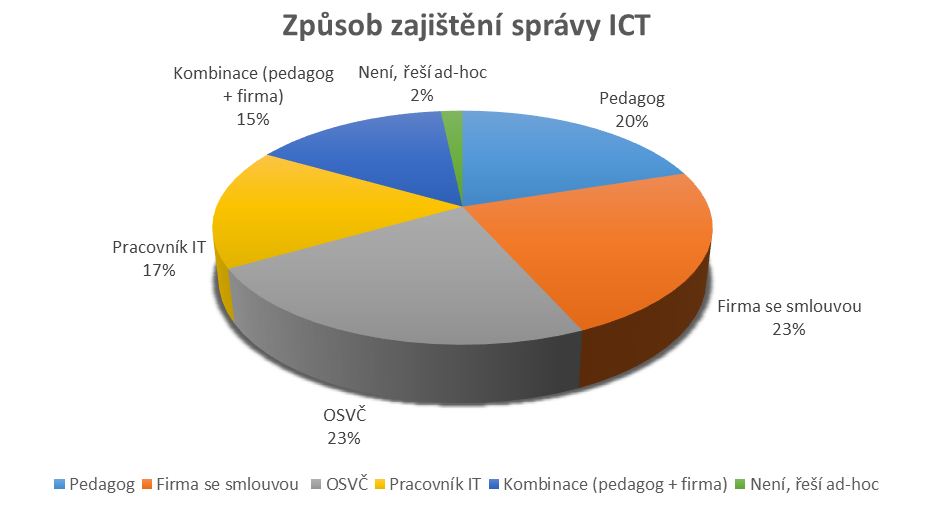 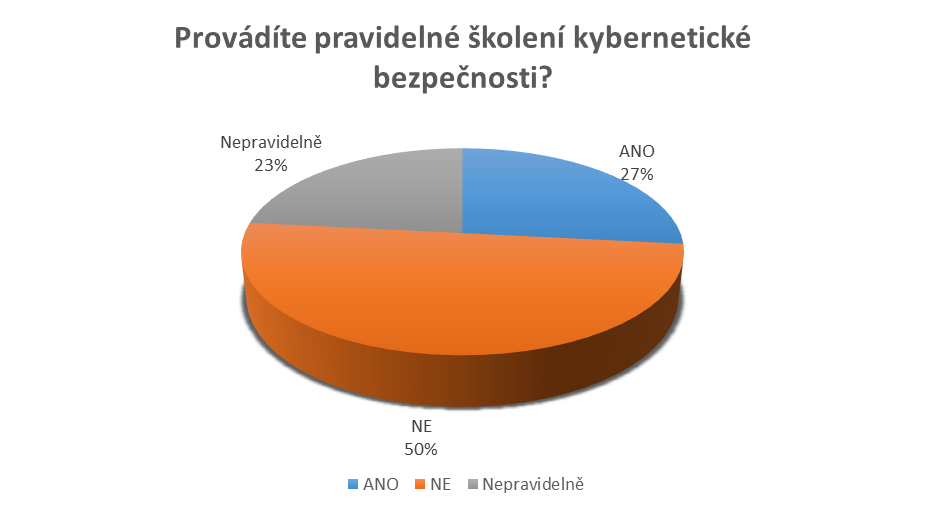 2) Procesy
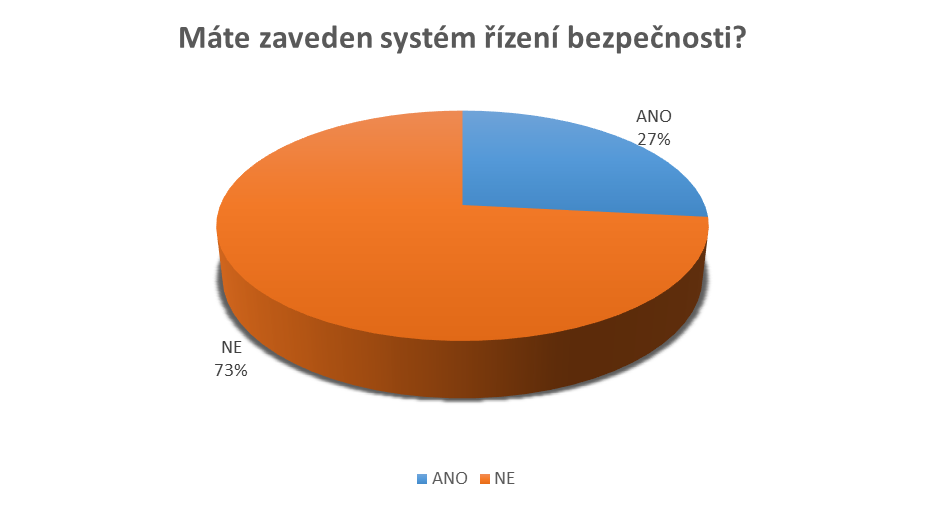 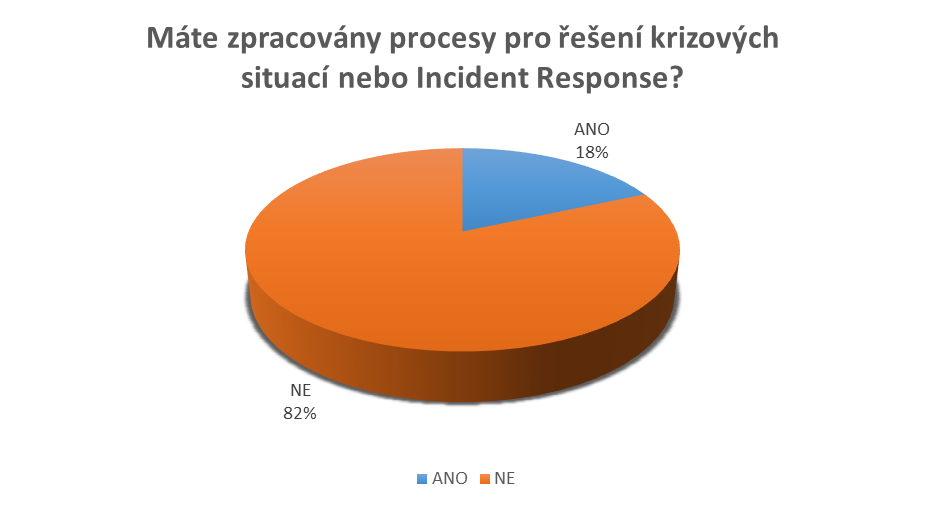 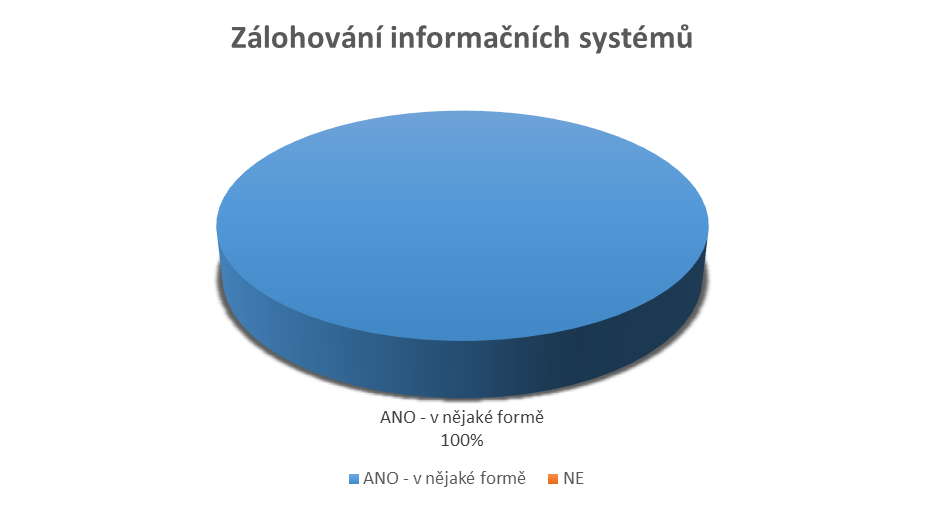 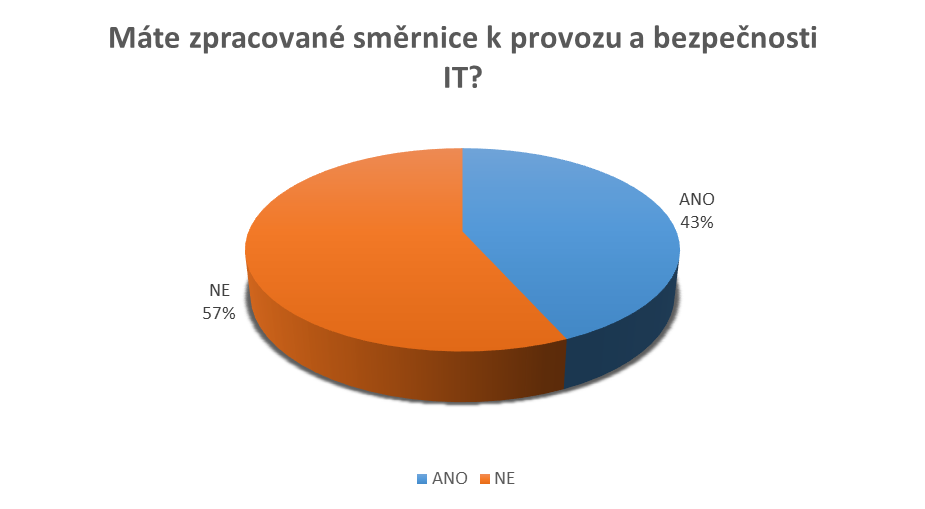 3) Nástroje a technika
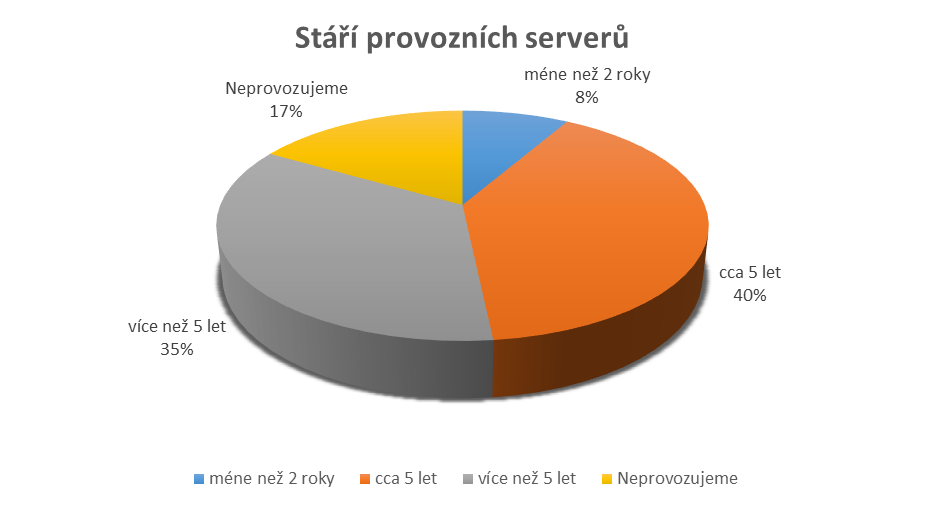 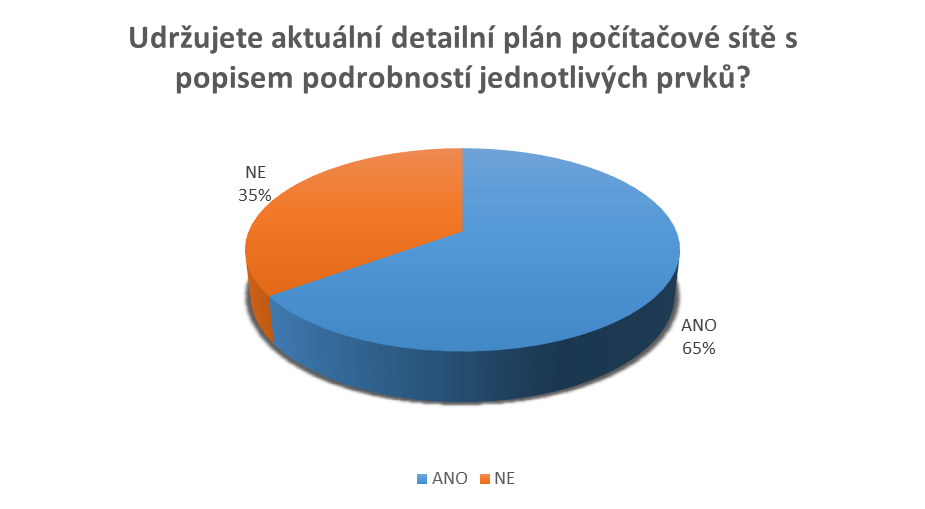 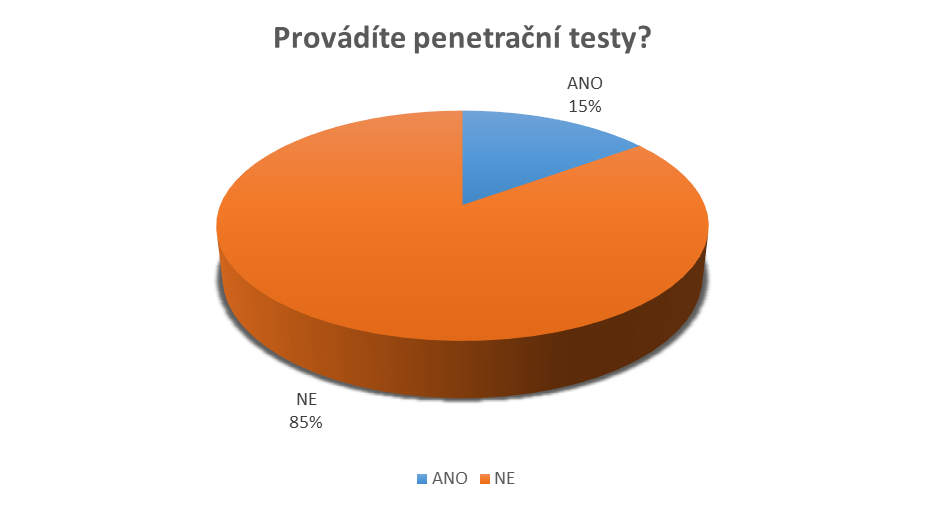 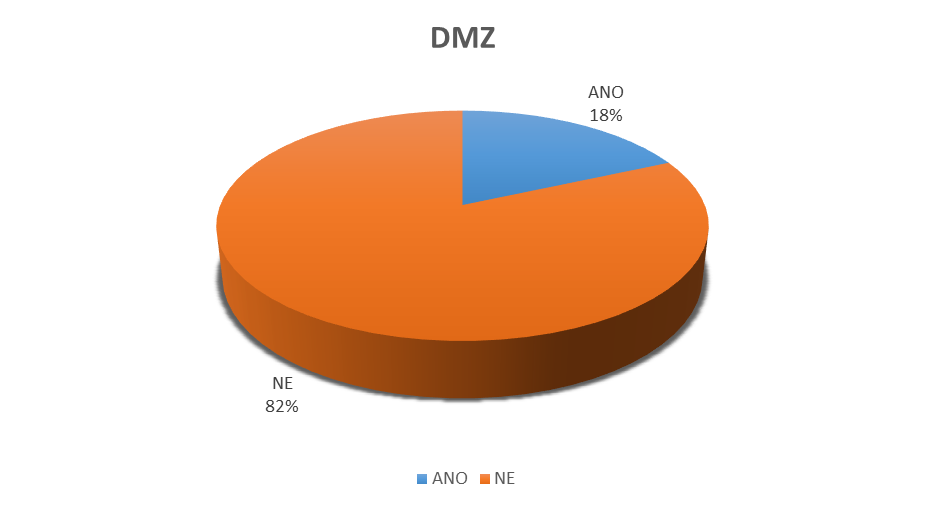 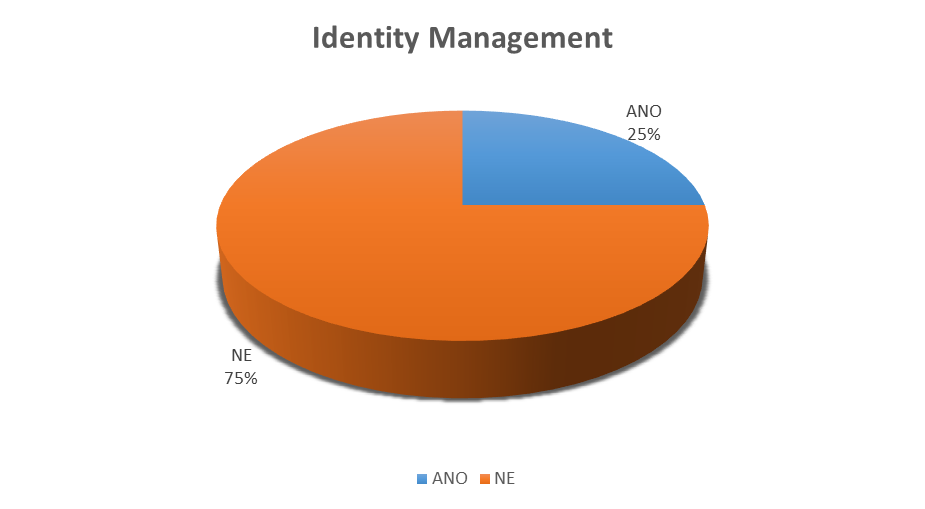 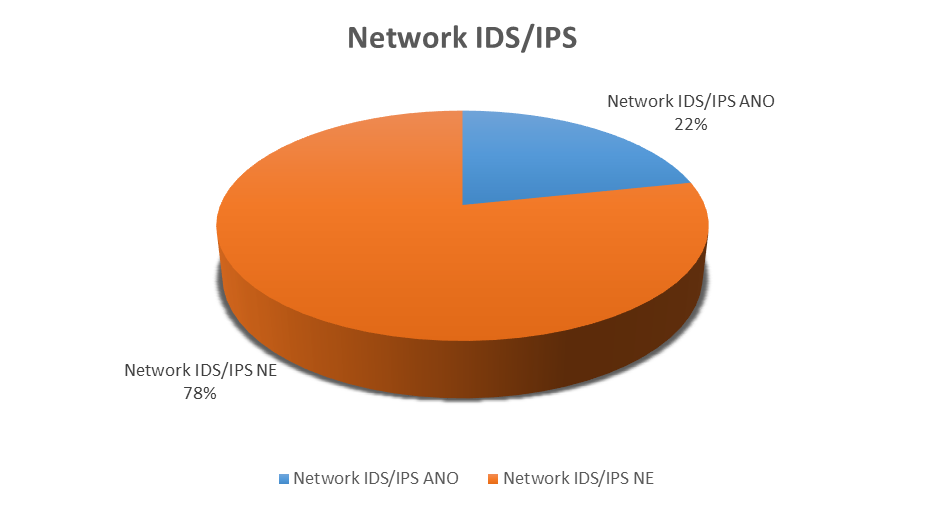 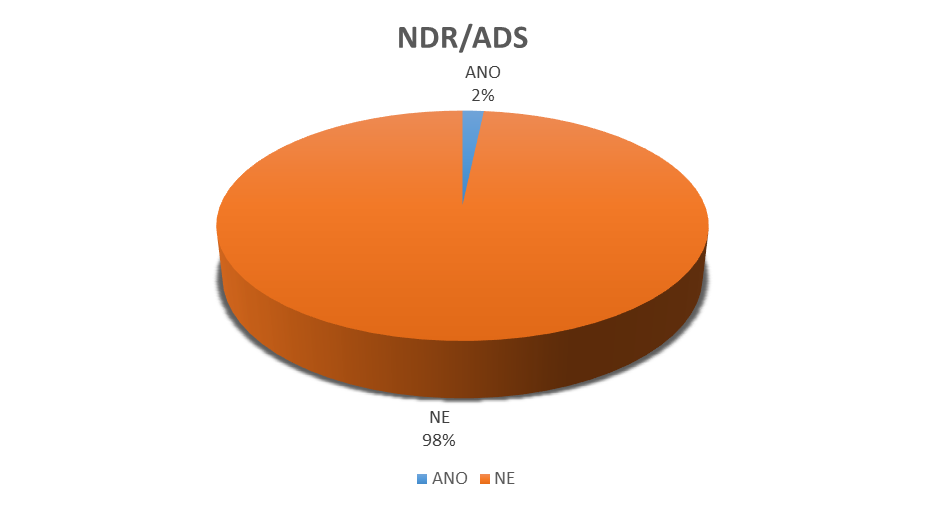 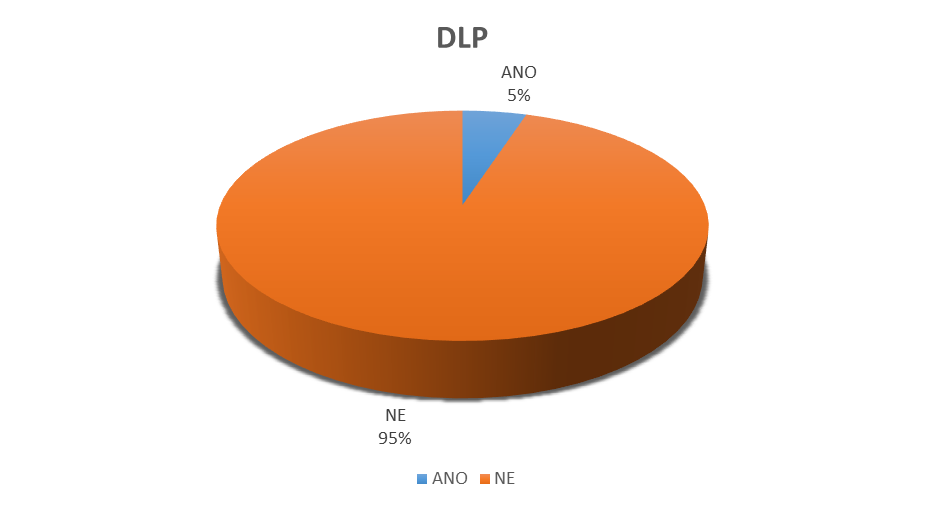 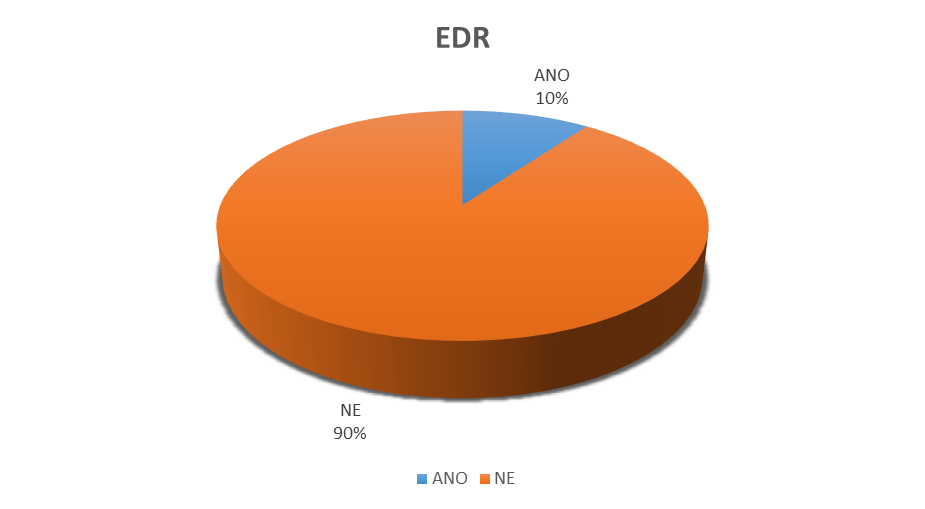 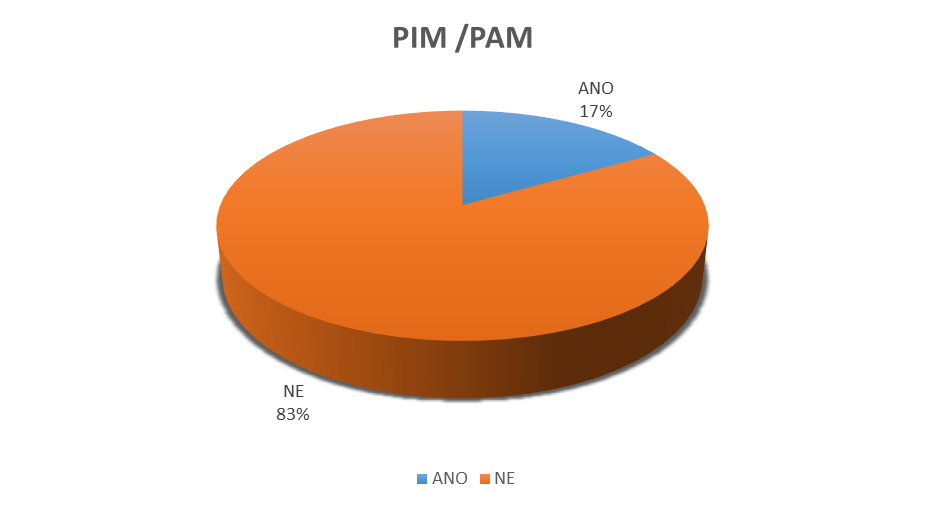 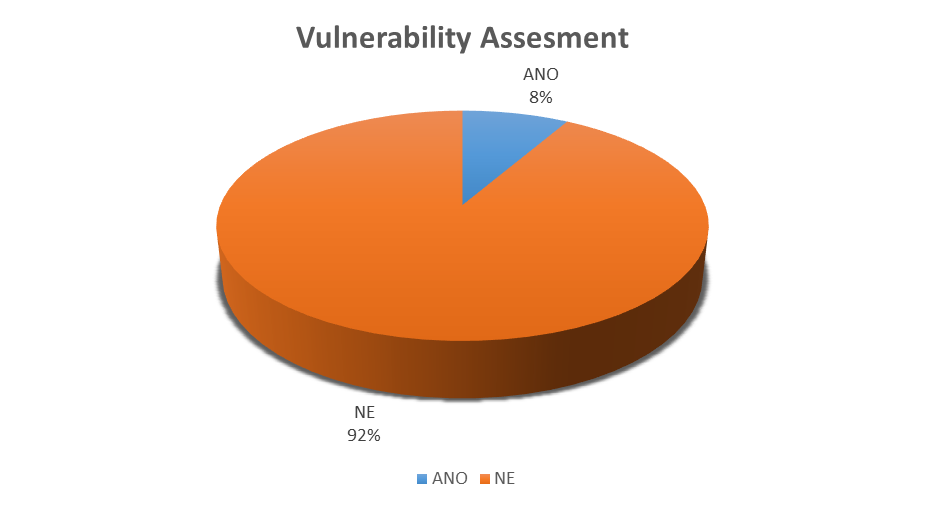 Závěr

lidské zdroje
procesy
nástroje a technika